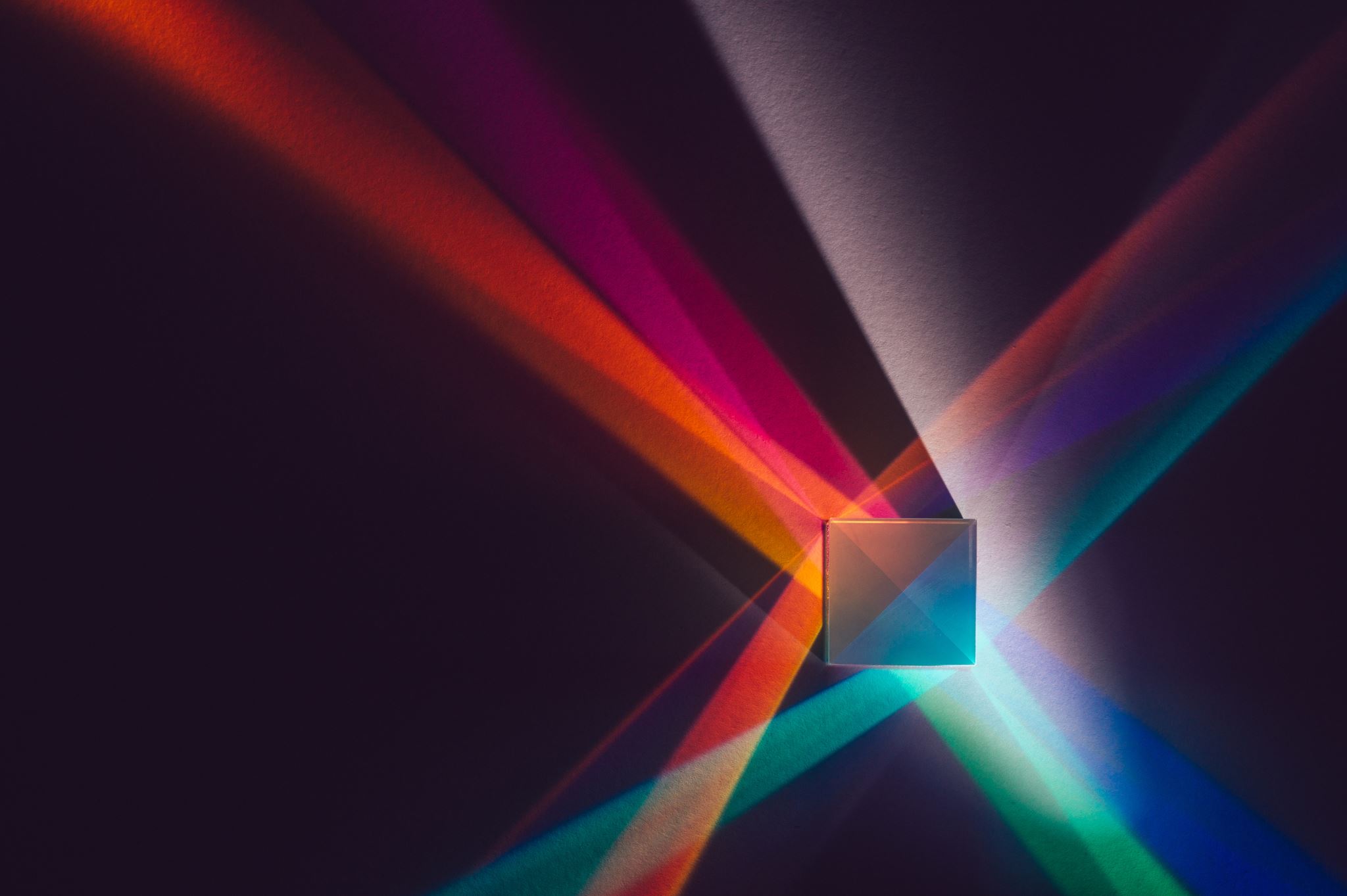 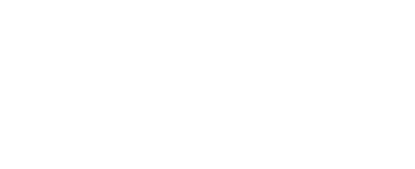 Birth Control
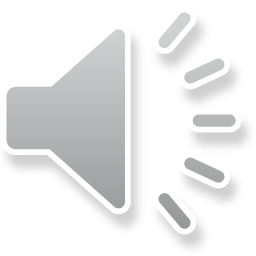 Contraception
Defined as any method, medicine or device used to prevent pregnancy
Consider these things when choosing a birth control method: 
 if/when you want to get 	pregnant 
your number of sexual partners
your overall health
if it is reversable 
side effects & effectiveness
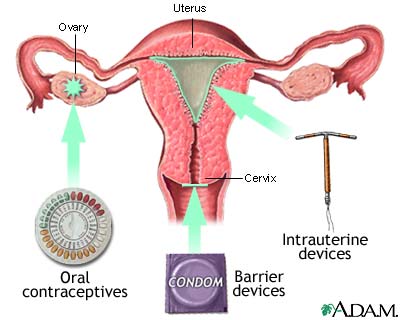 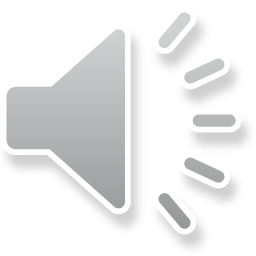 [Speaker Notes: # of partners important bc not all protect from STDs. Also consider cost and need to see a dr in order to obtain.]
Short Acting Hormones
Pills & patches
Vaginal Ring
Pros:
 91% effective (99% if used exactly right)
Helps with acne
Lighter periods, less cramping
Allows for you to skip a period

Cons:
Need to change out every month-on time
Does not prevent STDs
You can get pregnant if the ring is removed for more than 2 days 
Certain medications decrease effectiveness
Contains estrogen-not a good choice for everyone
Pros:
91% effective (99% if used exactly right)
Helps with acne
Lighter periods, less cramping
Allows for you to skip a period

Cons:
Change weekly(patch) or take daily (pill)
Patch can visible on since its placed on the skin
Does not prevent STDs
Certain medications decrease effectiveness 
Contains estrogen-not a good choice for everyone
Depending on the type of pill, you may need to use another type of birth control for up to 7 days
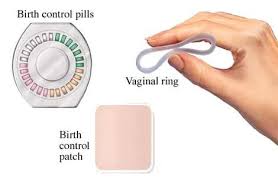 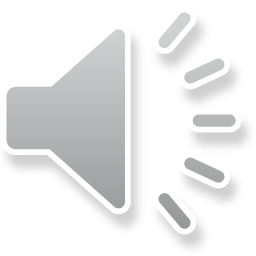 [Speaker Notes: Considered short acting bc they need to be taken daily, weekly or monthly. The effectiveness of all the types depend greatly on them being used correctly and consistently. All of these-estrogen and progestin and prevents ovulation(no egg)Ring-flexible ring that releases hormones and thickens mucous in cervix to prevent sperm from traveling. Pill-combination or just progestin Ring-Skip period –check with your dr but normally this is safe. More that 2 days-during the weeks that you are supposed to be using it.  Medications like certain antibiotics, anti seizure and supplements –st johns wart. Less common but worth mentioning is that there is a slight risk for stroke, blood clots and heart attack mainly with the pill]
Short Acting cont & Long Acting
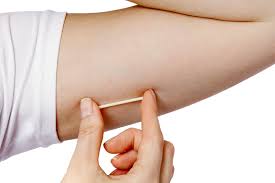 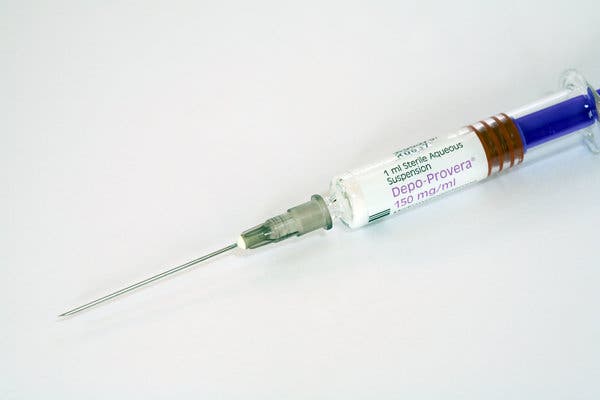 Injection
Implant
Pros:
94% effective
4 injections a year
50% do not have a period after the first few months

Cons:
Unless you receive the shot within the first 7 days after the start of your period, you need to use another form of birth control for the first week
Side effects like spotting or heavy bleeding for 2-3 months
Can delay getting your period or pregnant for up to 10 months once stopping the injections
Bone density issues
Pros:
99% effective
Can last up to 5 years
1:3 stop getting a period after a year
Reversable/removable

Cons:
Does not prevent STDs
Side effects-infection at insertion site, possible scar at insertion site, spotting for 6-12 months
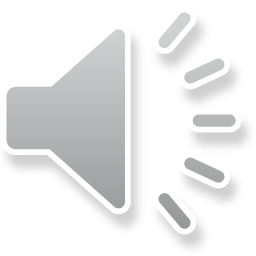 [Speaker Notes: Injection-kind of a cross over between the short and long term- receive injection every 3 months. hormone (progestin)to keep you from getting pregnant. By thickening mucus in cervix to prevent sperm from making its way to the egg, can also prevent ovulation-releasing the egg. Bone density becomes thinner the longer period of time the shot is used but can return once stopped-unless already in menopause. Long acting meaning last 3-10 yrs or until it is removed. Implant- about the size of a match and placed under the skin in your arm. and releases a hormone. Again the same as the shot and acts the same way.]
Long Acting Hormones
IUD (intrauterine device)- 2 types
Copper (up to 12 years) & hormonal (3-7 years)

Pros: 
99% effective
Reversable
Convenience 
The hormonal option can help with cramps and a lighter flow
Hormone free option
Cons:
Does not protect against STDs
Can cause cramping and spotting for 3-6 months after insertion
Rare to get pregnant but you do it usually is ectopic which is an emergency
On rare occasions it can push into the uterus wall and will need to be surgically removed
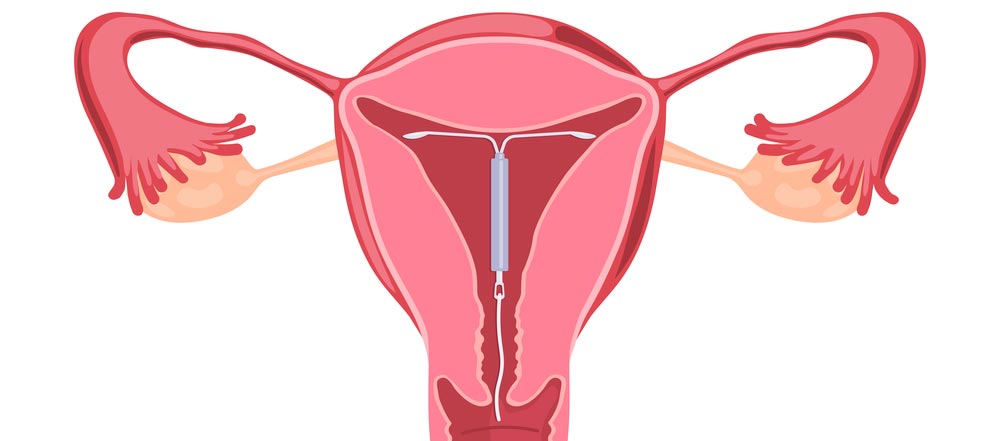 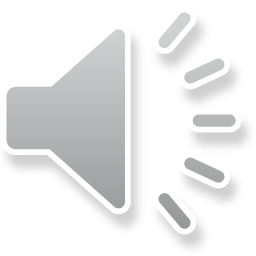 [Speaker Notes: A t shaped device that sits inside the uterus. The copper does not have any hormone-works bc sperm do not like copper. The hormone option (progestin) works by thickening the mucus on the cervix which help to trap the sperm and also by sometimes preventing ovulation. Meaning no egg for the sperm to fertilize. So for some women, it means no periods.  Pregnancy occurs usually if it has slipped out of place.Ectopic-means the egg gets fertilized outside the uterus-usually in the fallopian tube and the embryo starts to grow there.]
Barrier Methods
Condoms:
Male-85% and female-79% effective
only option that prevents STDs
no side effects
Diaphragm:
88% effective
Best when used with a spermicide cream/gel
Can be placed up to 2 hours prior to sex
Sponge:
76-88%
Best when used with a spermicide cream/gel
Cervical cap:
71-86%
Can be left in for up to 2 days
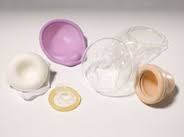 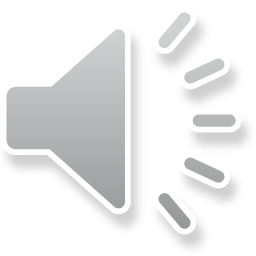 [Speaker Notes: have to be used each time you have sex. No prescription needed. No hormonesFemale-also called internal can be used in vagina and anus. A little harder to find. Can use in addition to other forms of birth control. Even if latex allergy, other options available. Diaph. Small shallow cup placed into the vagina to cover the cervix. That’s how long spermicide will last. Sponge-squishy plastic placed like the diaph for the same reason. Cons for all-spermicide that some people are allergic to it-or it can cause irritation and make you more susceptible to stds, cap similar to diaph. But shaped slightly different.]
Surgical
Vasectomy
Tubal Ligation
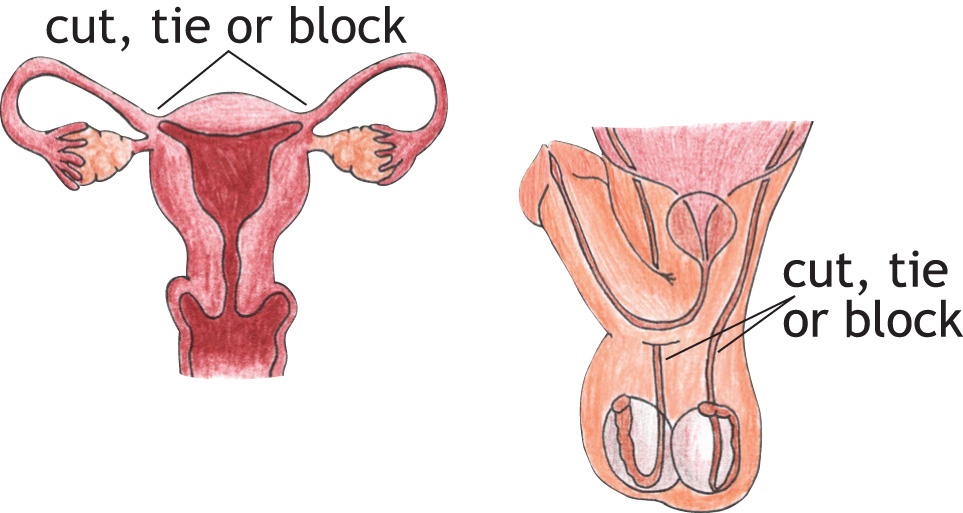 Pros:
99% effective
Permanent
Immediate 
No hormones involved
Cons:
Permanent
Recovery can take up to 2 weeks
Complications from surgery
Can take at least 3 months if done with coils
Does not prevent STDs
Pros:
99% effective
Permanent 

Cons:
Permanent
Complications/pain from procedure
Approx 12 weeks to be effective
Does not prevent STDs
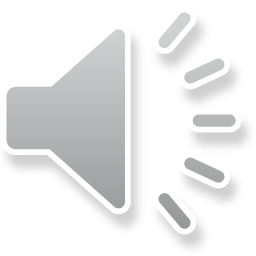 [Speaker Notes: Still will get period.  Couple types. 1 cut 2 block with tiny coils that the body then grows tissue around which blocks them off. Sperm counts will need to be tested until count is 0.  vasectomy- cut/blocked so that the sperm cant leave the body therefore preventing pregnancy. Semen is still produced but will not contain any sperm. reversal can ben done but it is much more complicated and it doesn’t always work]
Fertility Pattern/Cycle Monitoring
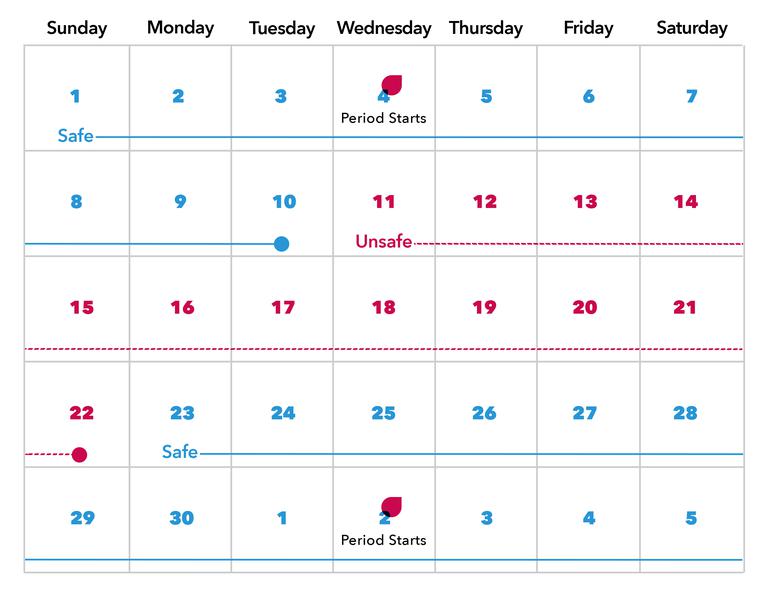 76-88% effective
Track your fertility signs by:
Monitoring your temperature in the morning and before bed
Charting your menstrual cycle on a calendar 
Monitoring your cervical mucous every day

Avoid intercourse or use birth control during times you are fertile. (approx. 10-12 days)
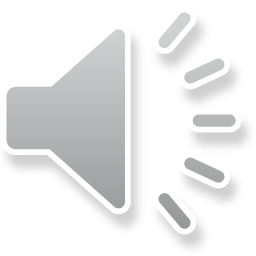 [Speaker Notes: This involves knowing your cycle and being regular. Hard to do if you have irregular periods. Best to tract your cycle for at least 3 months before committing to this method. Best to use all 3 ways to tract-in case one way becomes unreliable-like if you are sick and running a fever. Sperm can live about 6 days after sex]
Pill form-can take within 5 days after sex but the sooner, the better for effectiveness
Copper IUD-needs to be placed within 5 days after sex. 99.9% effective and can be kept in as birth control
Emergency Contraceptives
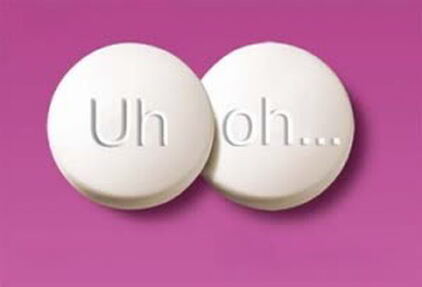 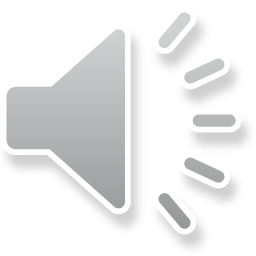 [Speaker Notes: “morning after pill”. These are a last resort, if your previous birth control fails, such as a condom breaks]
References
Birth Control Methods. Office on Women’s Health. https://www.womenshealth.gov/a-z-topics/birth-control-methods. Accessed September 21,2020.
Birth Control. Planned Parenthood. https://www.plannedparenthood.org/learn/birth-control. Accessed September 21,2020.
Birth Control Methods. Center of Disease Control and Prevention. https://www.cdc.gov/reproductivehealth/contraception/index.htm. Accessed September 21,2020.
Birth Control Options: Things to Consider. Mayo Clinic. https://www.mayoclinic.org/healthy-lifestyle/birth-control/in-depth/birth-control-options/art-20045571. Accessed September 22, 2020.
Contact Us:
Phone: (951) 732-7970
HealthServices@msjc.edu
www.msjc.edu/healthcenter/
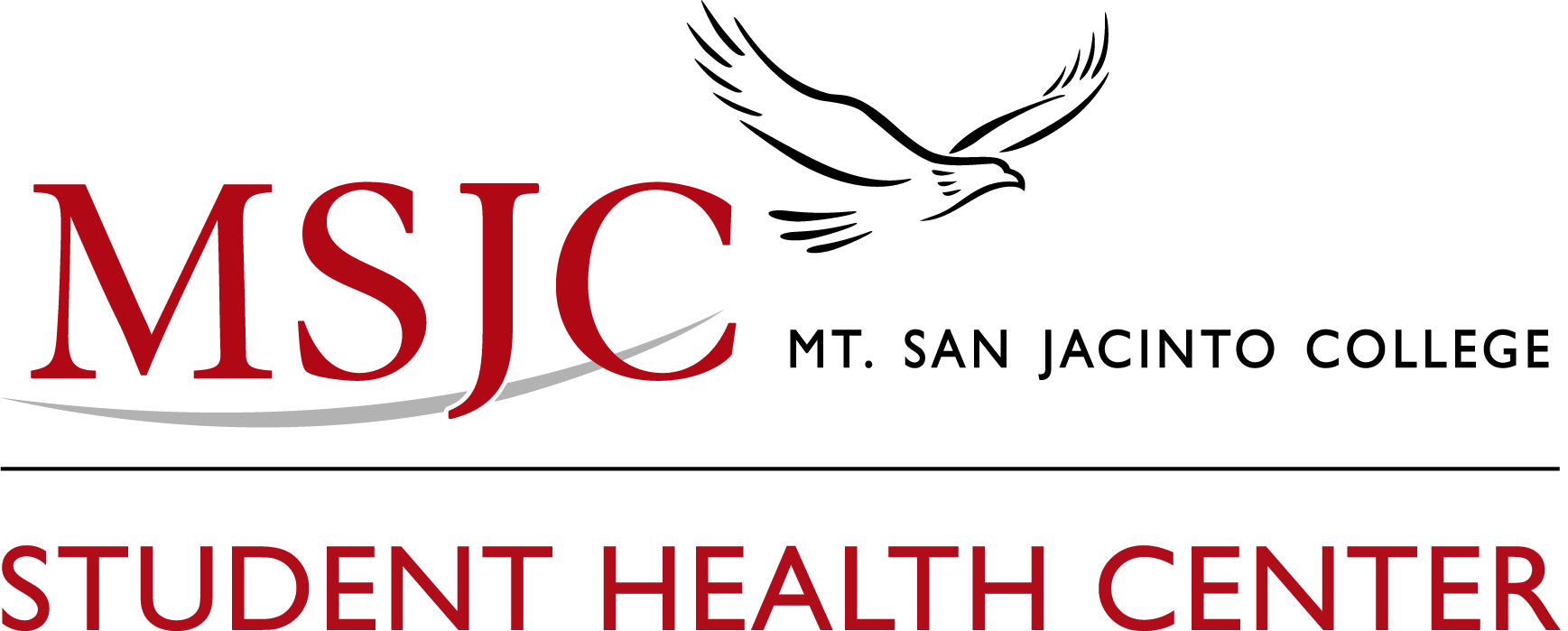 Click to add text
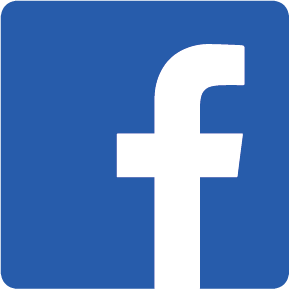 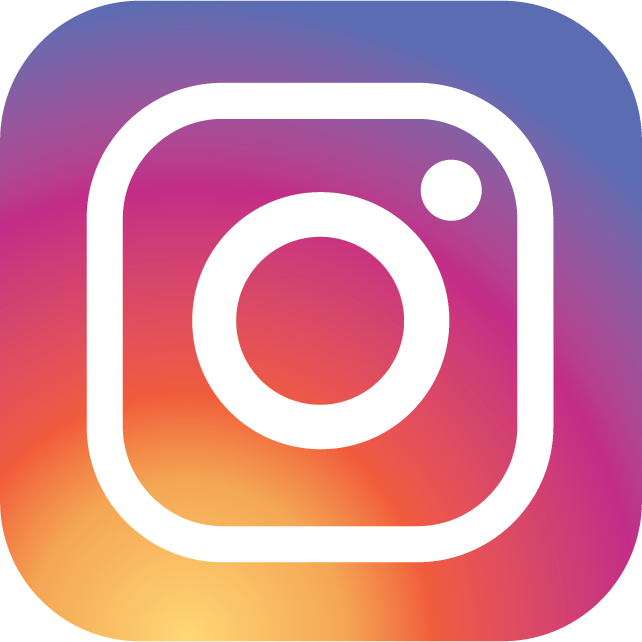 Follow us on Social Media @MSJChealth